EPIA – April 2022Ages 18 and over
Number of referrals in period: 307
8/11/2022
1
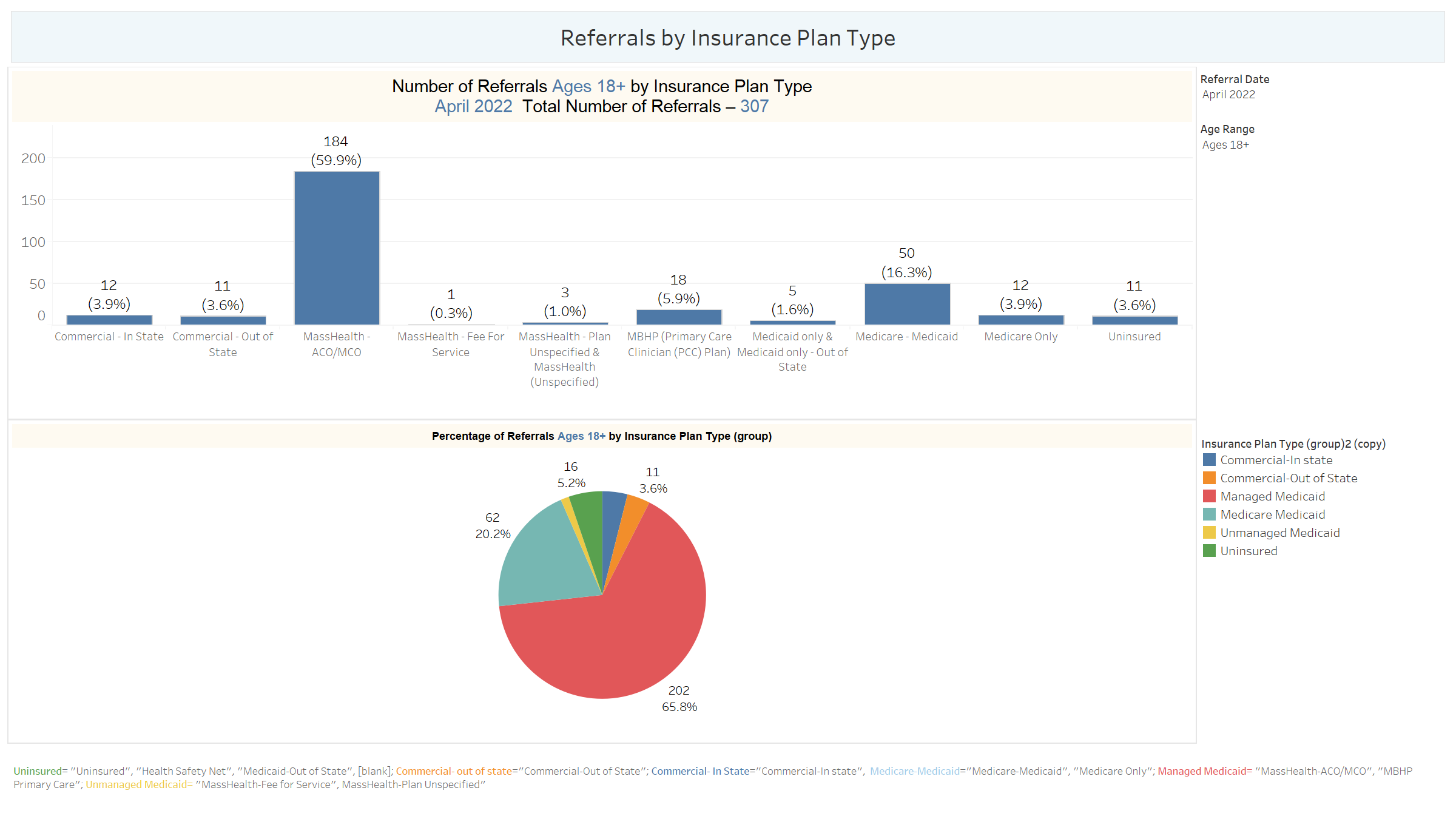 8/11/2022
2
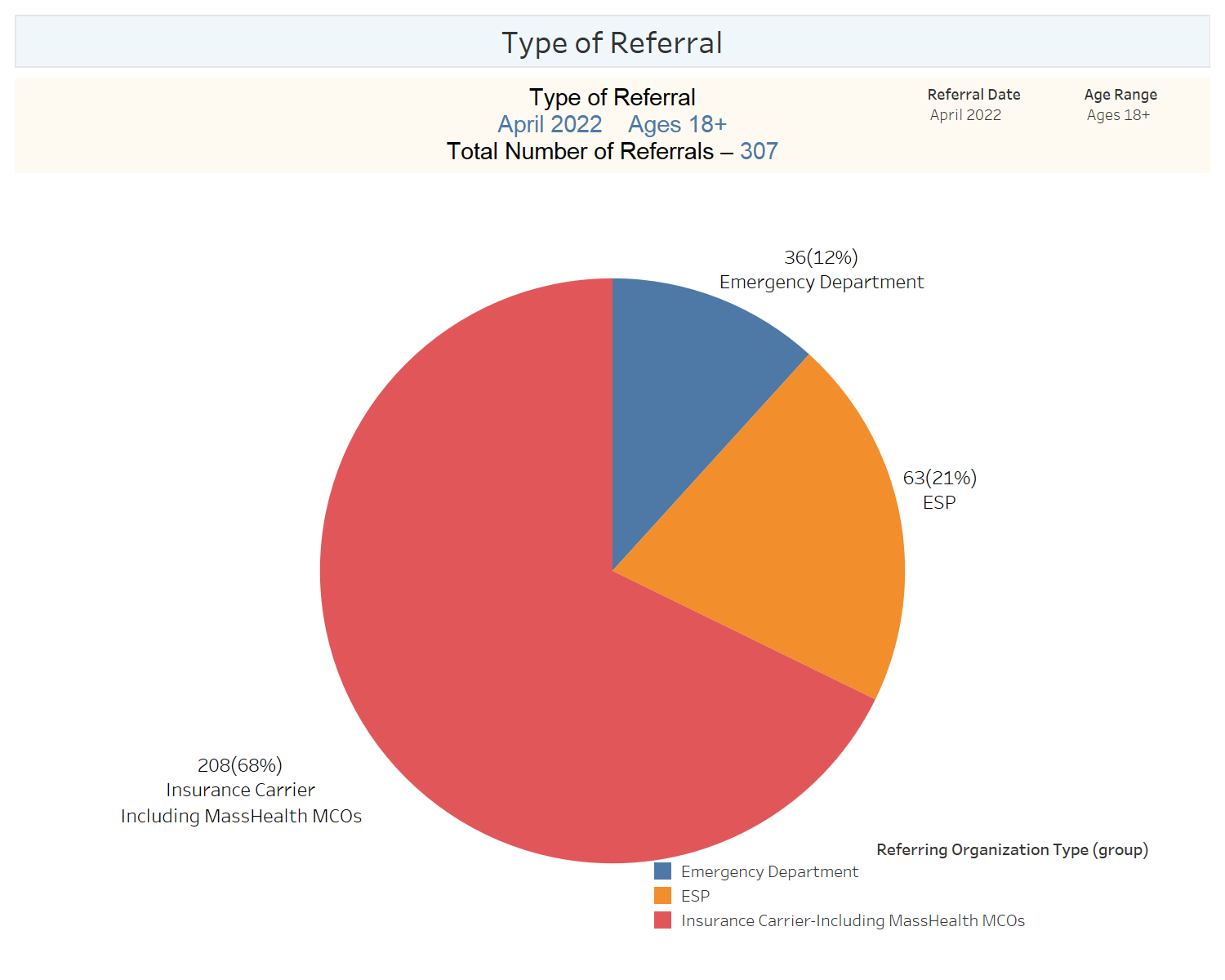 8/11/2022
3
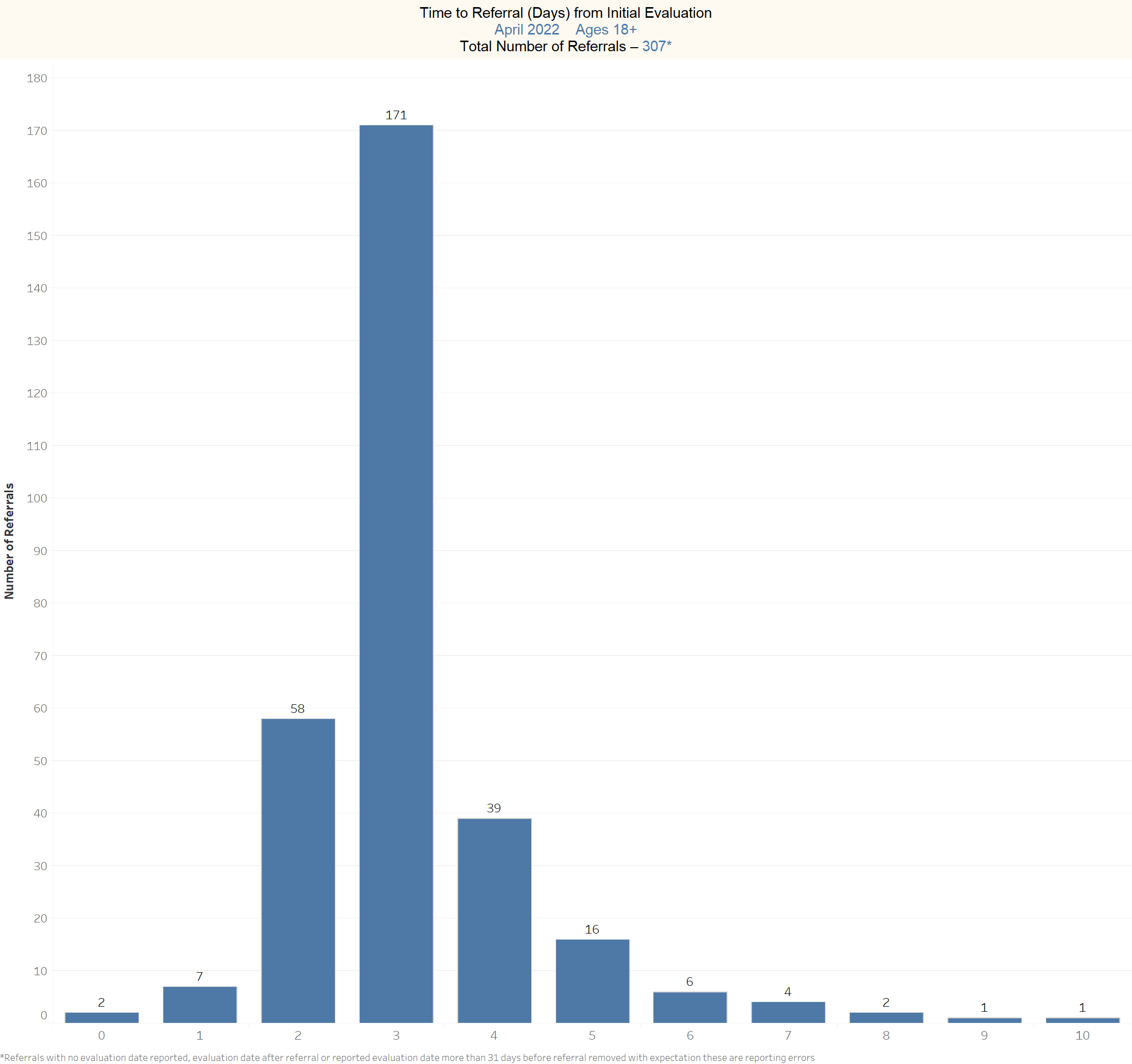 8/11/2022
4
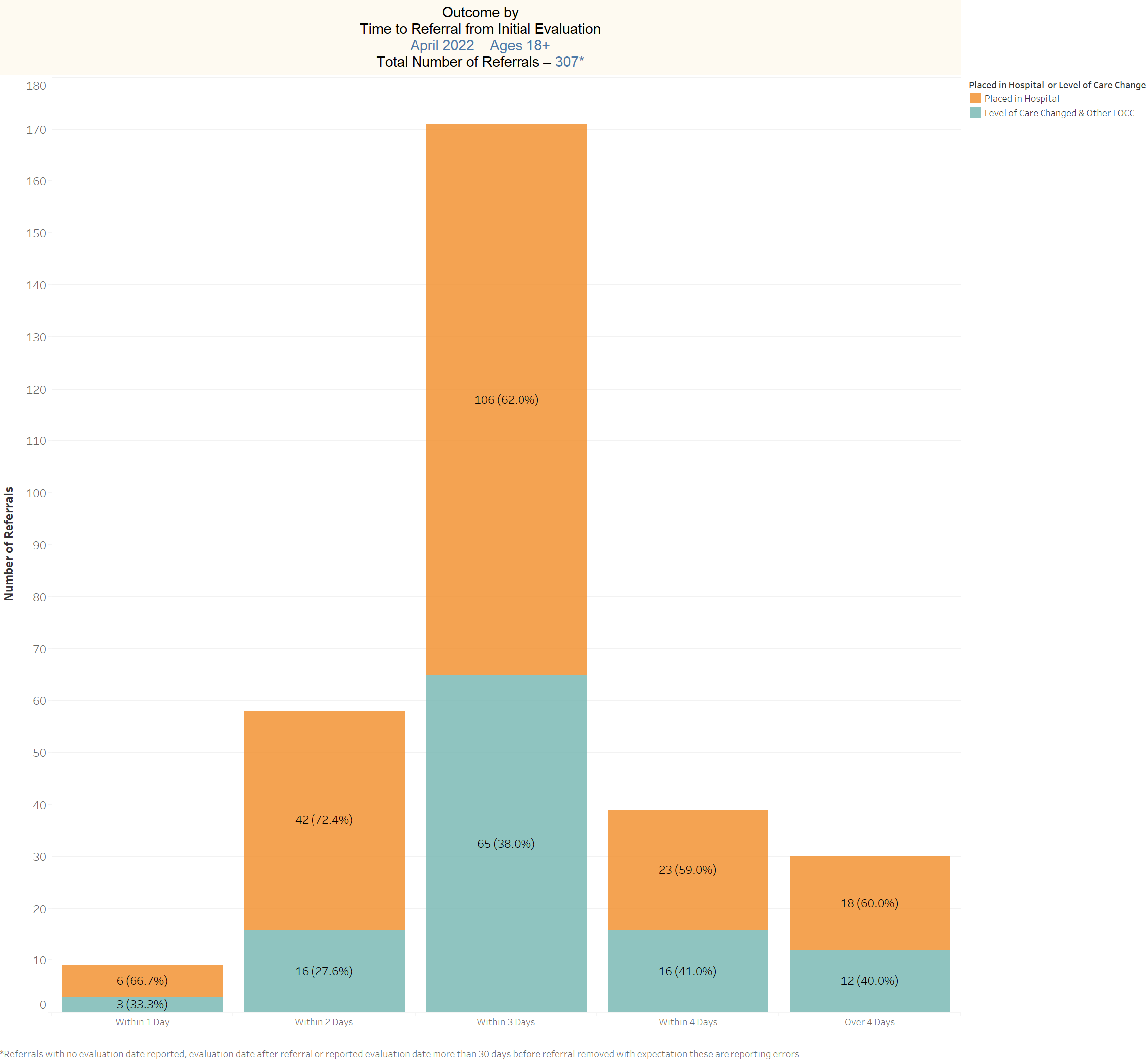 8/11/2022
5
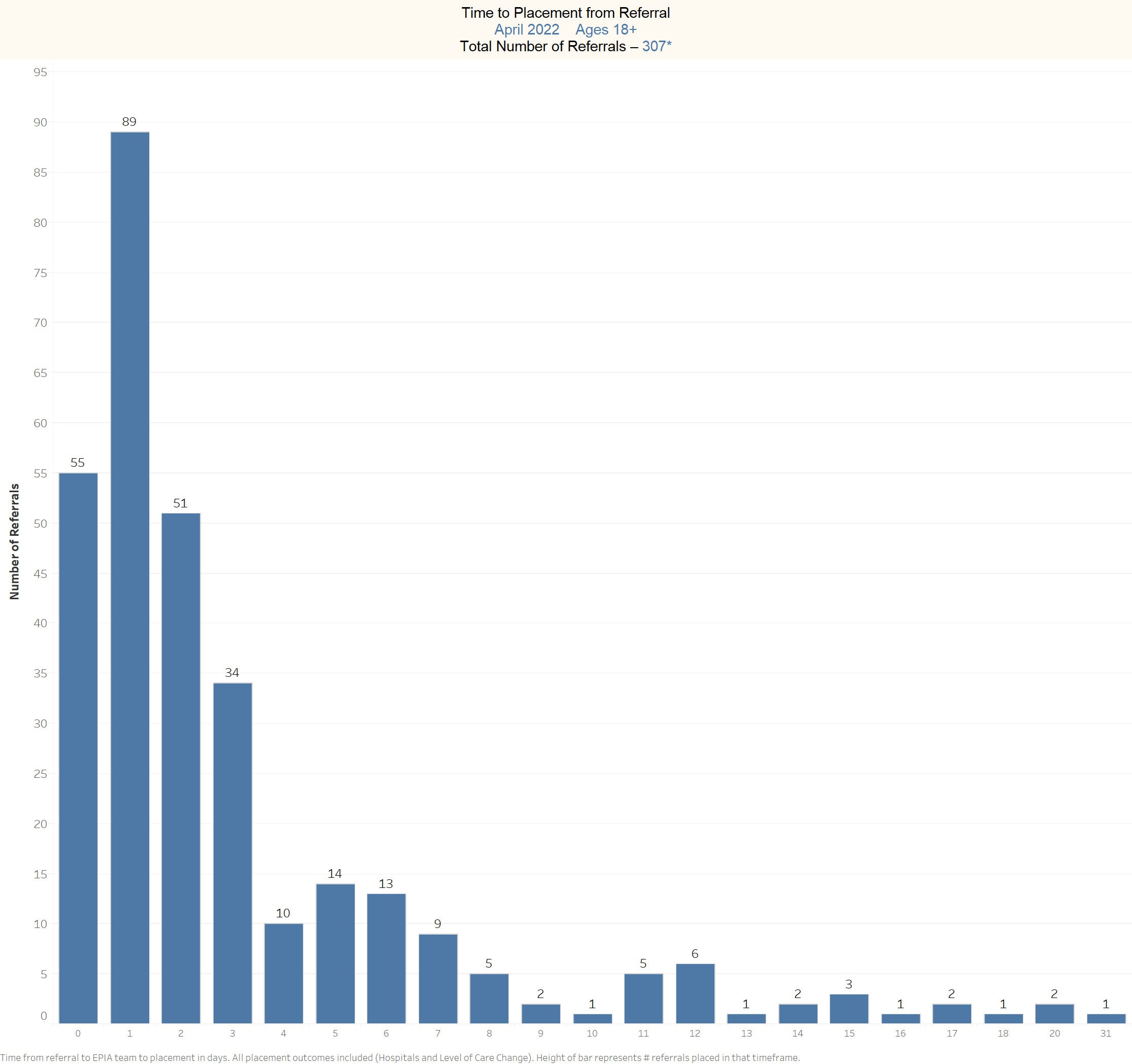 8/11/2022
6
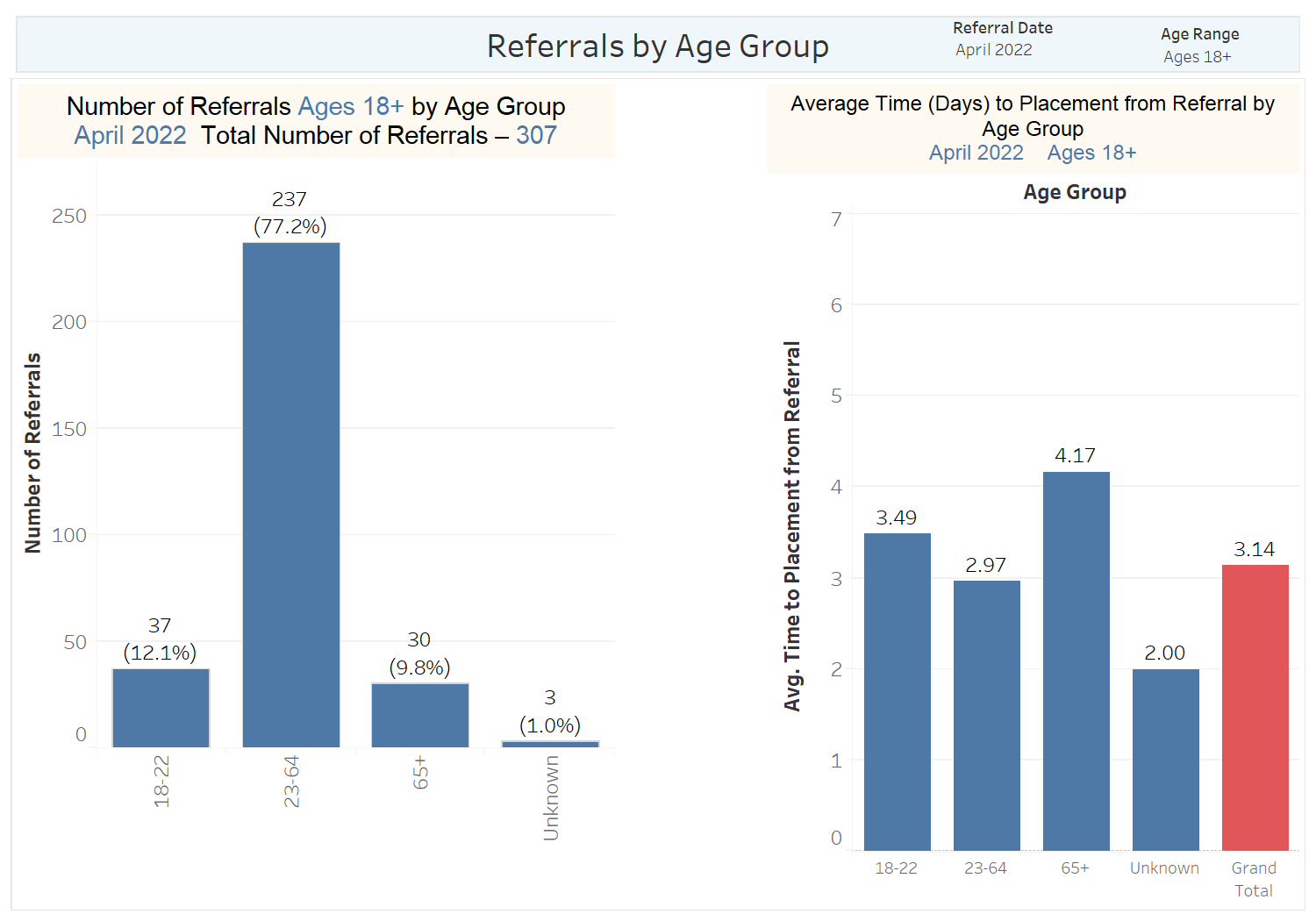 8/11/2022
7
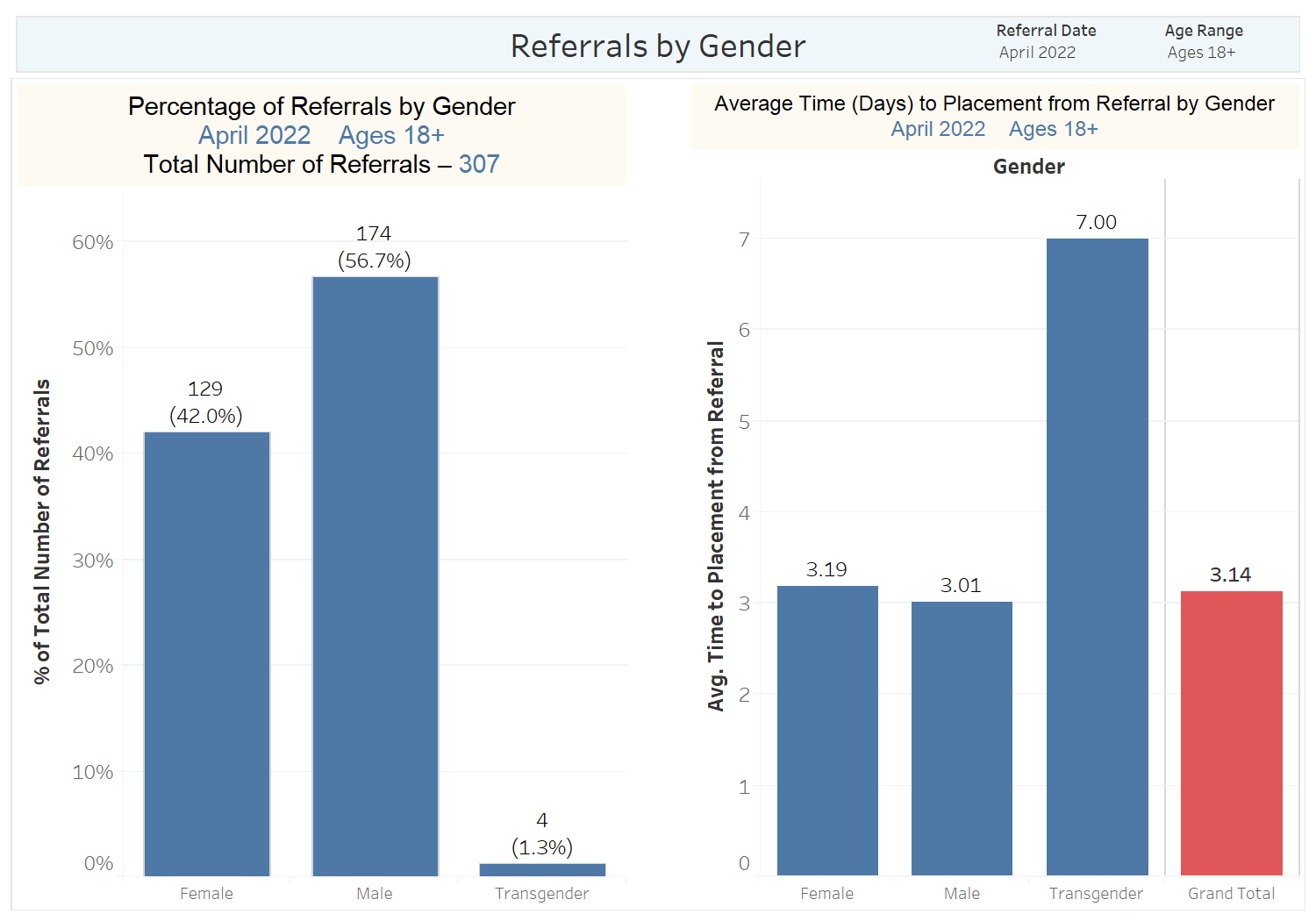 8/11/2022
8
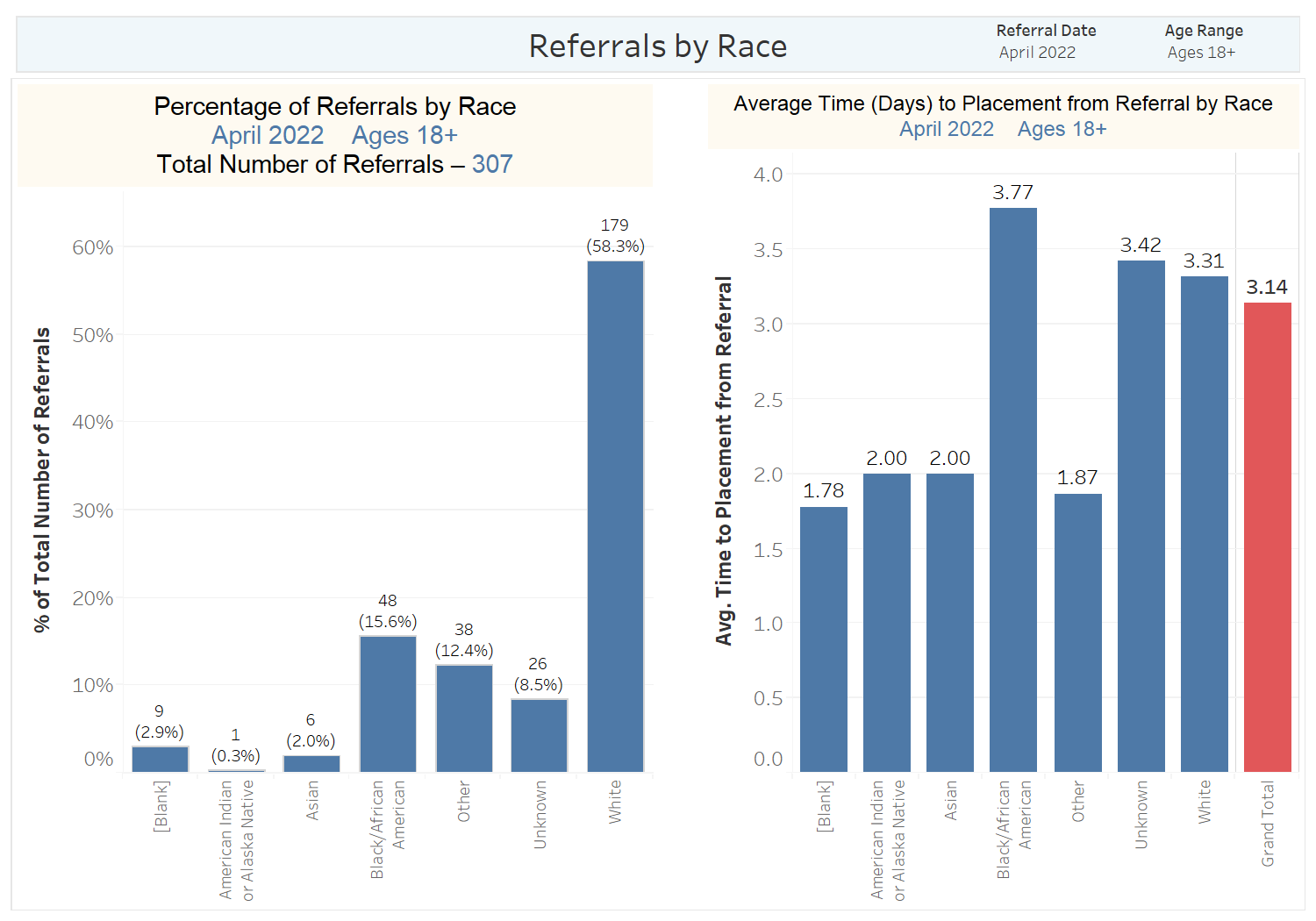 8/11/2022
9
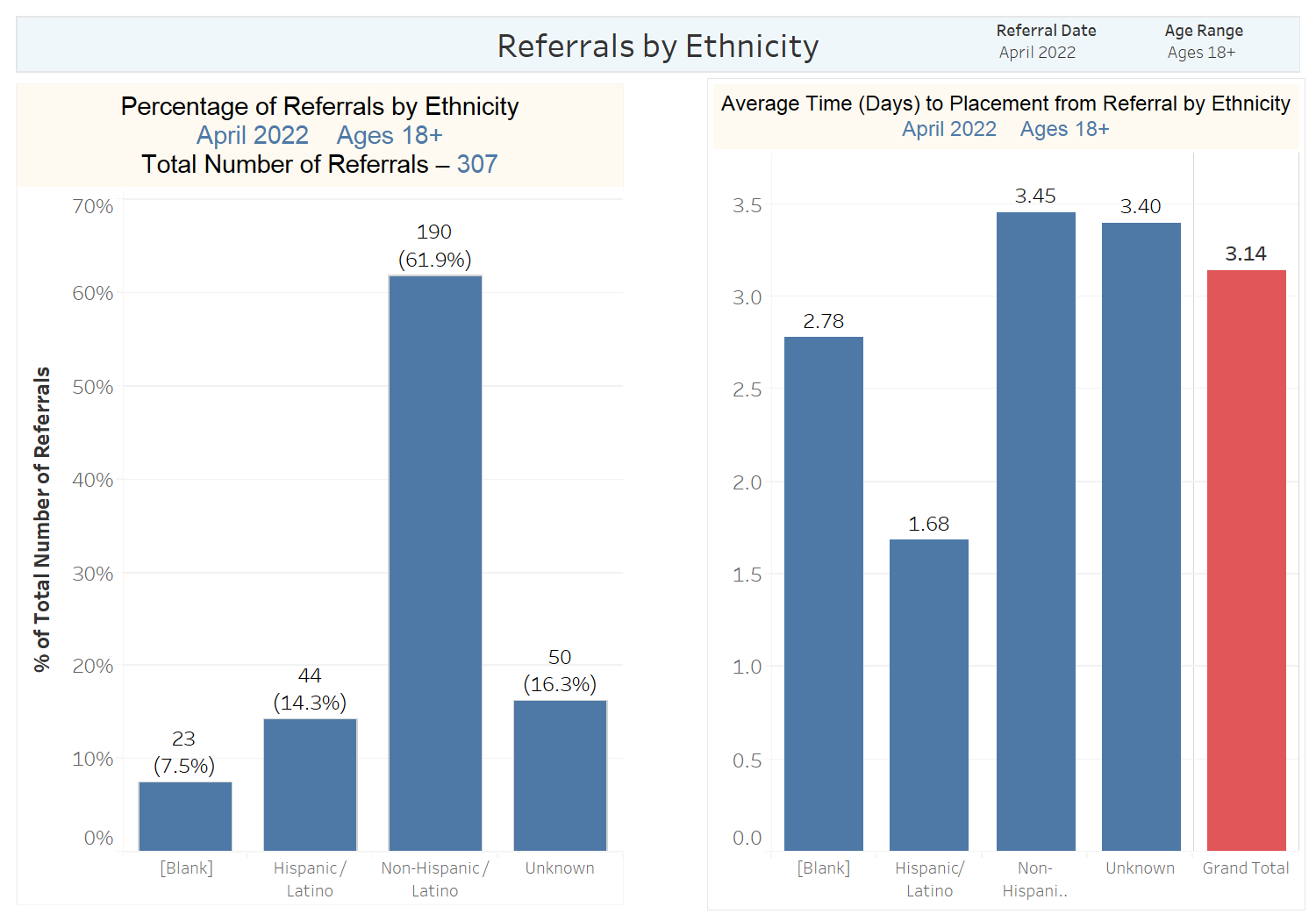 8/11/2022
10
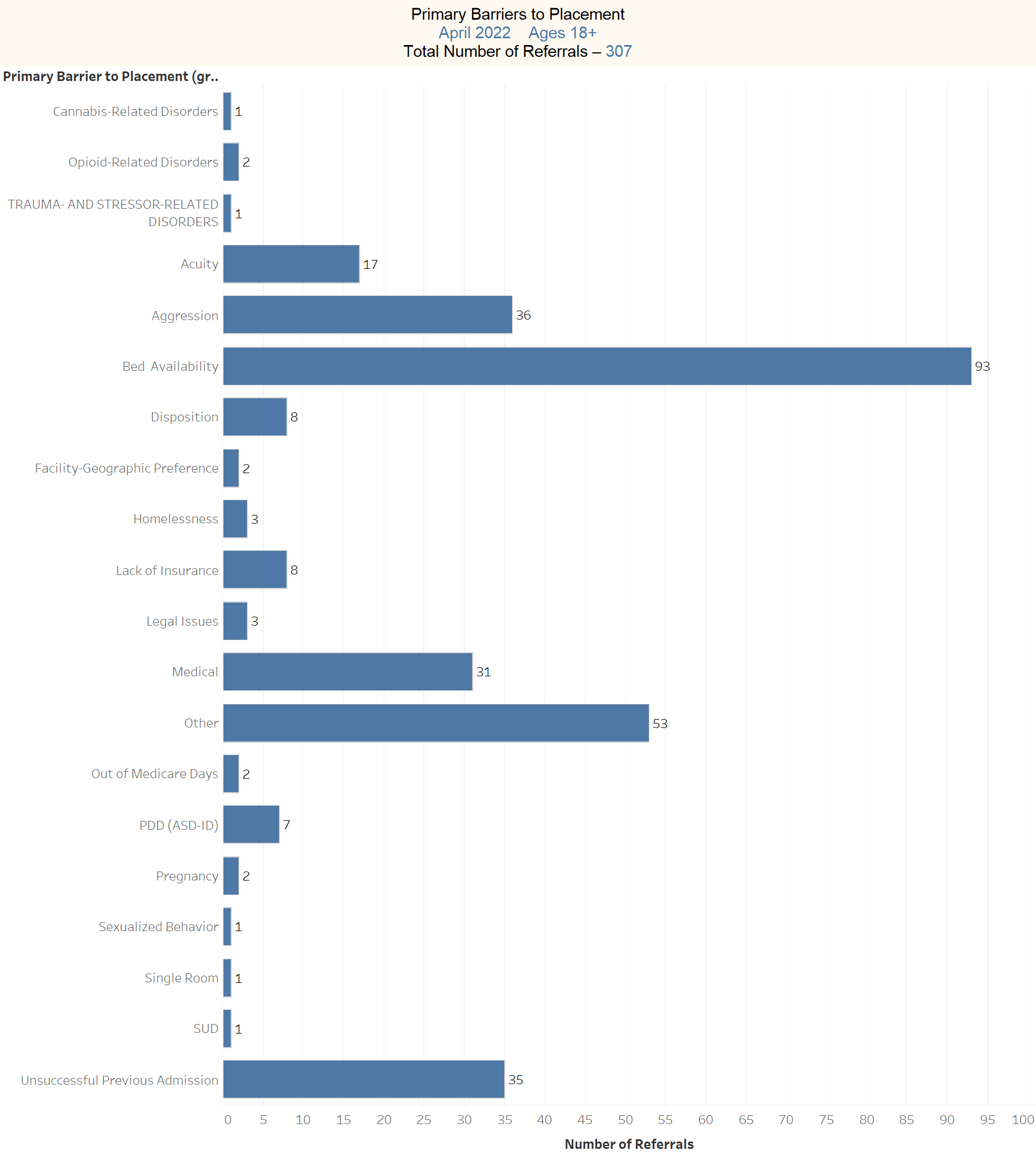 8/11/2022
11
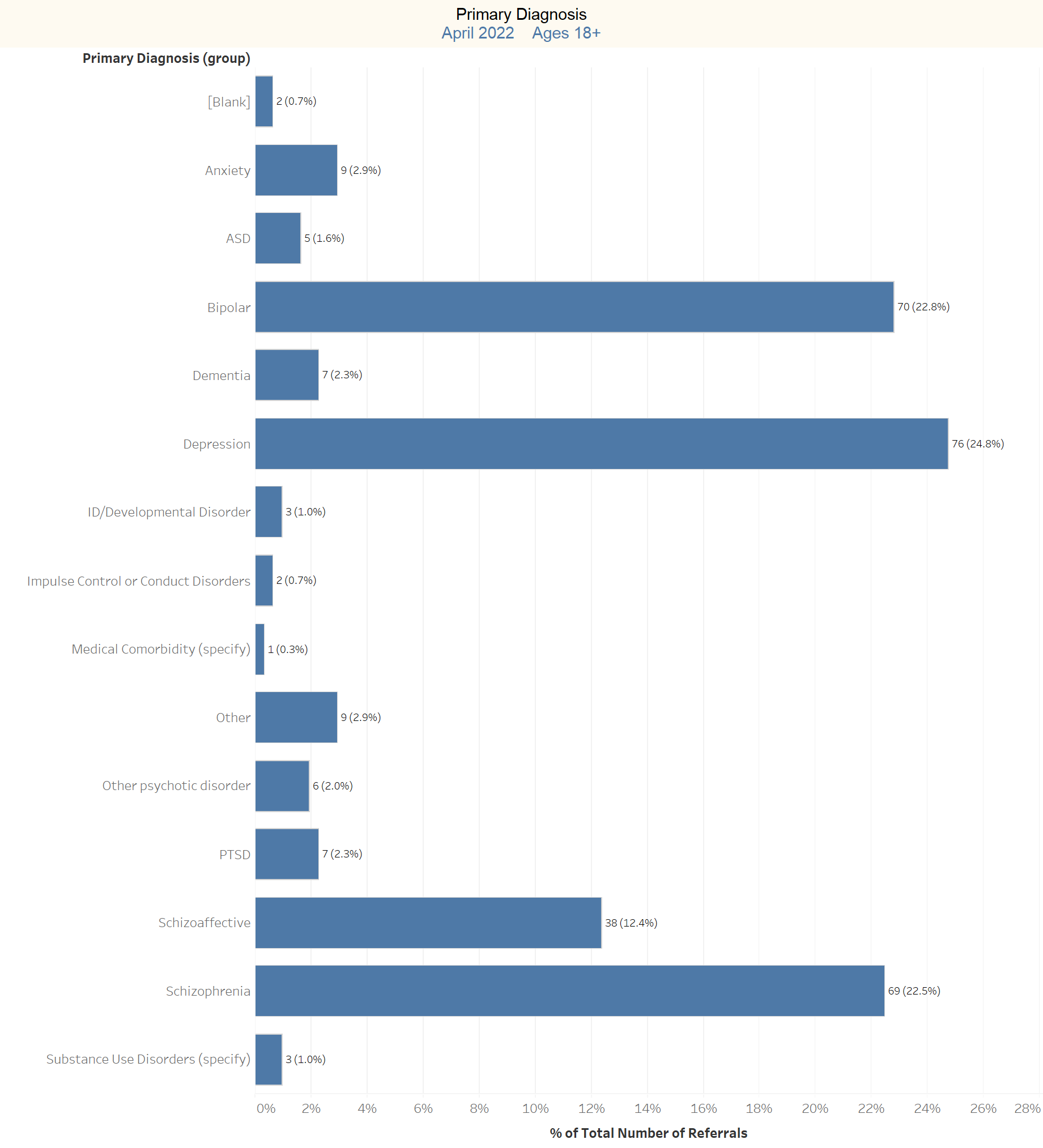 8/11/2022
12
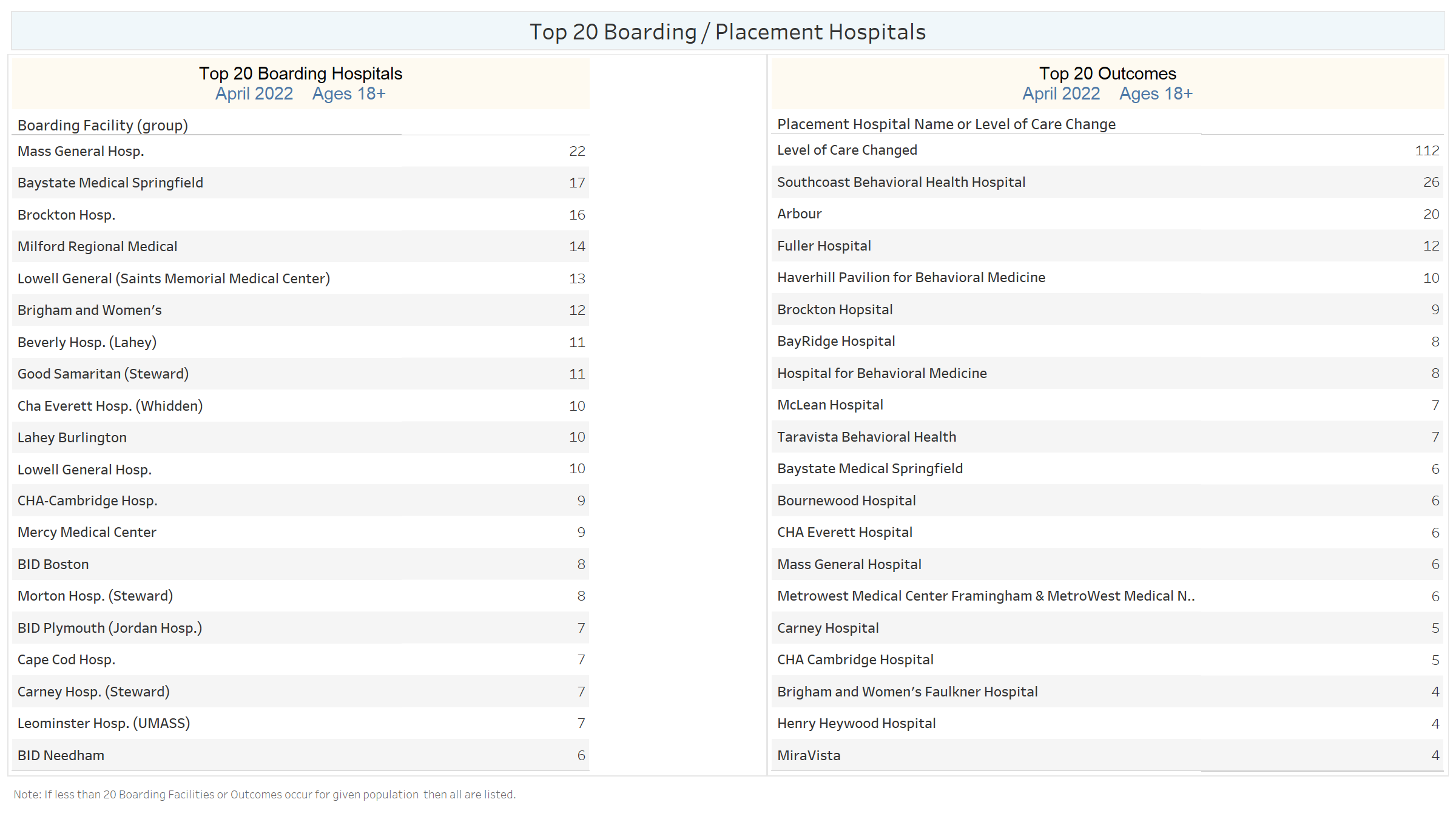 8/11/2022
13
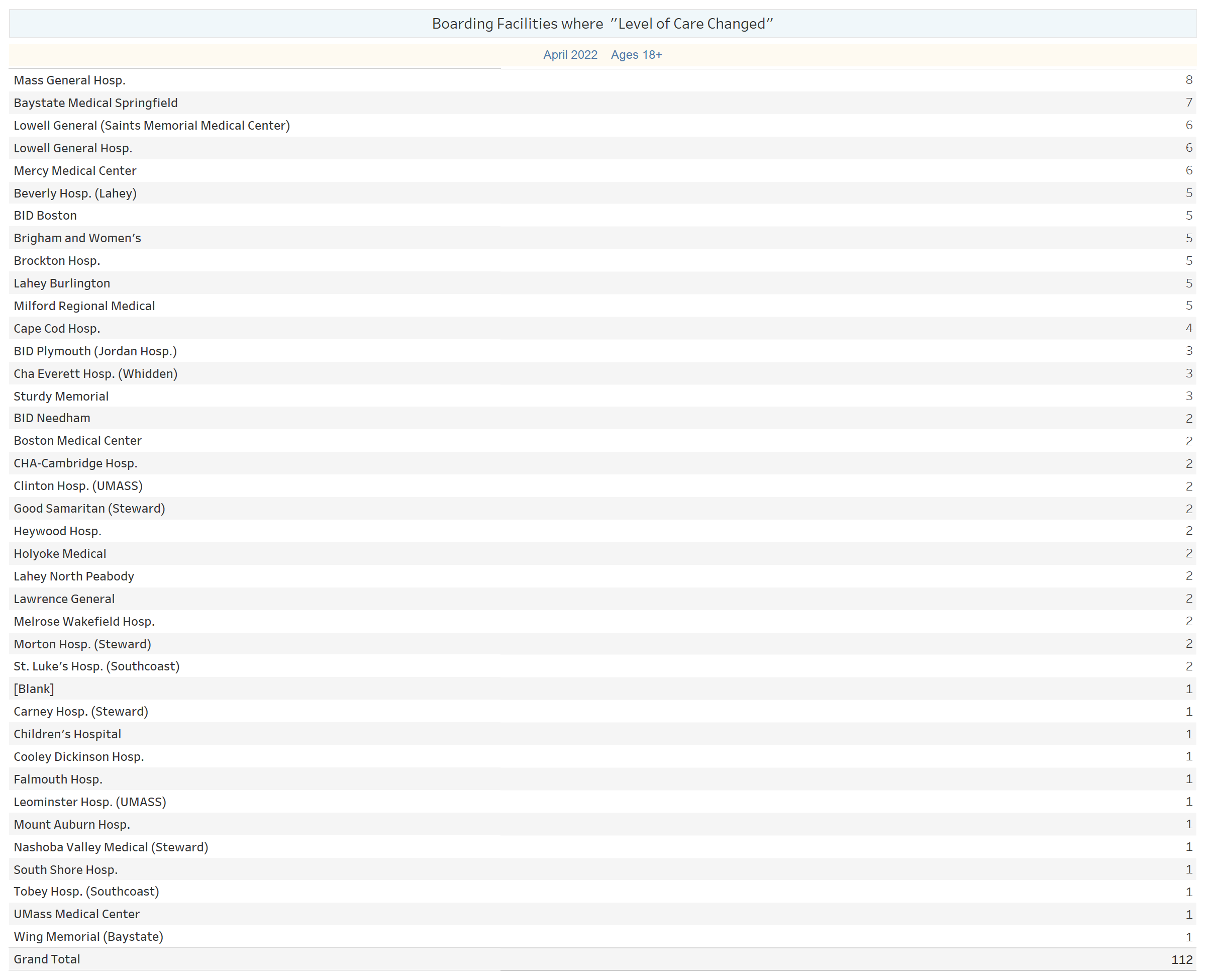 8/11/2022
14
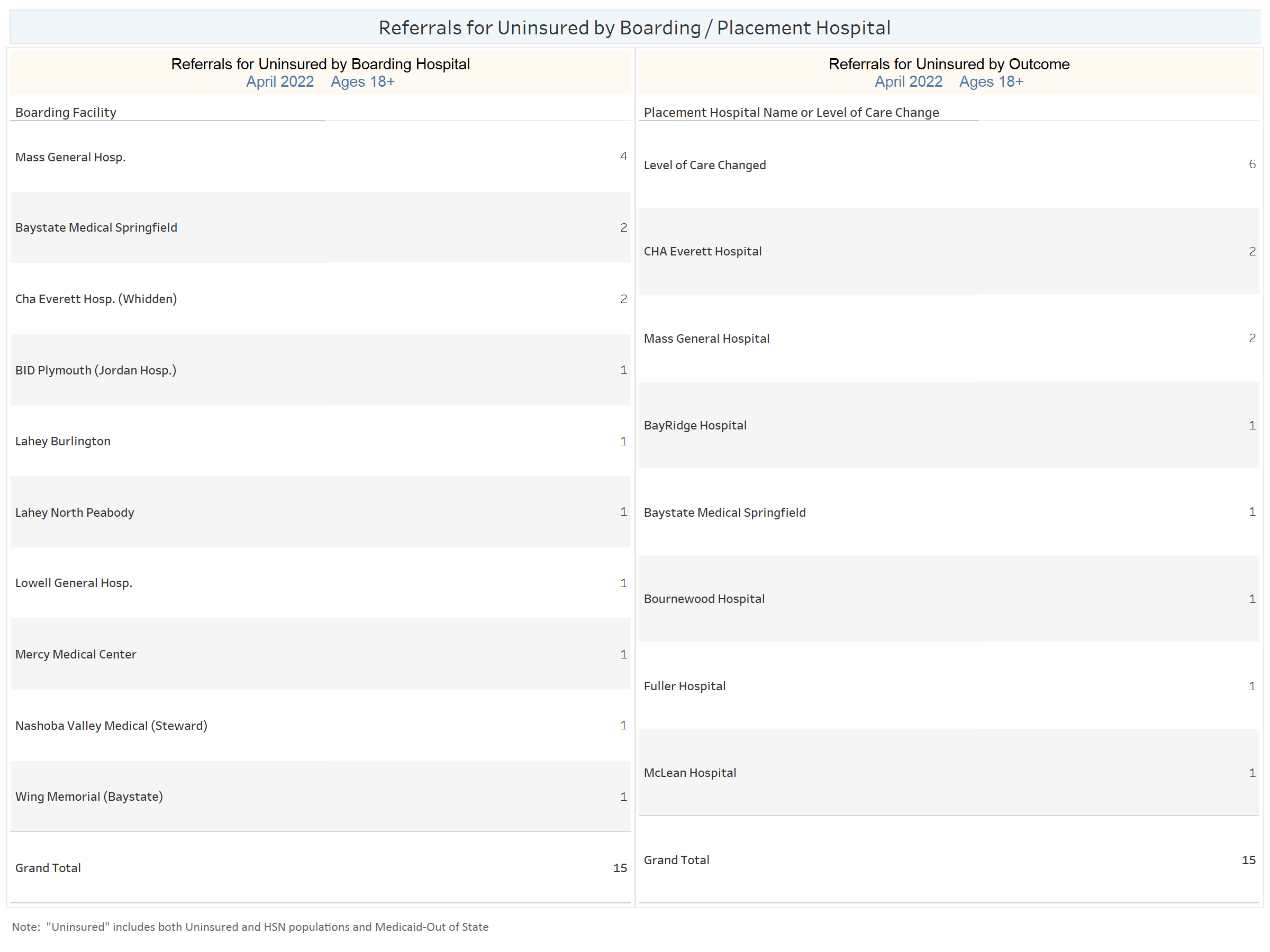 8/11/2022
15
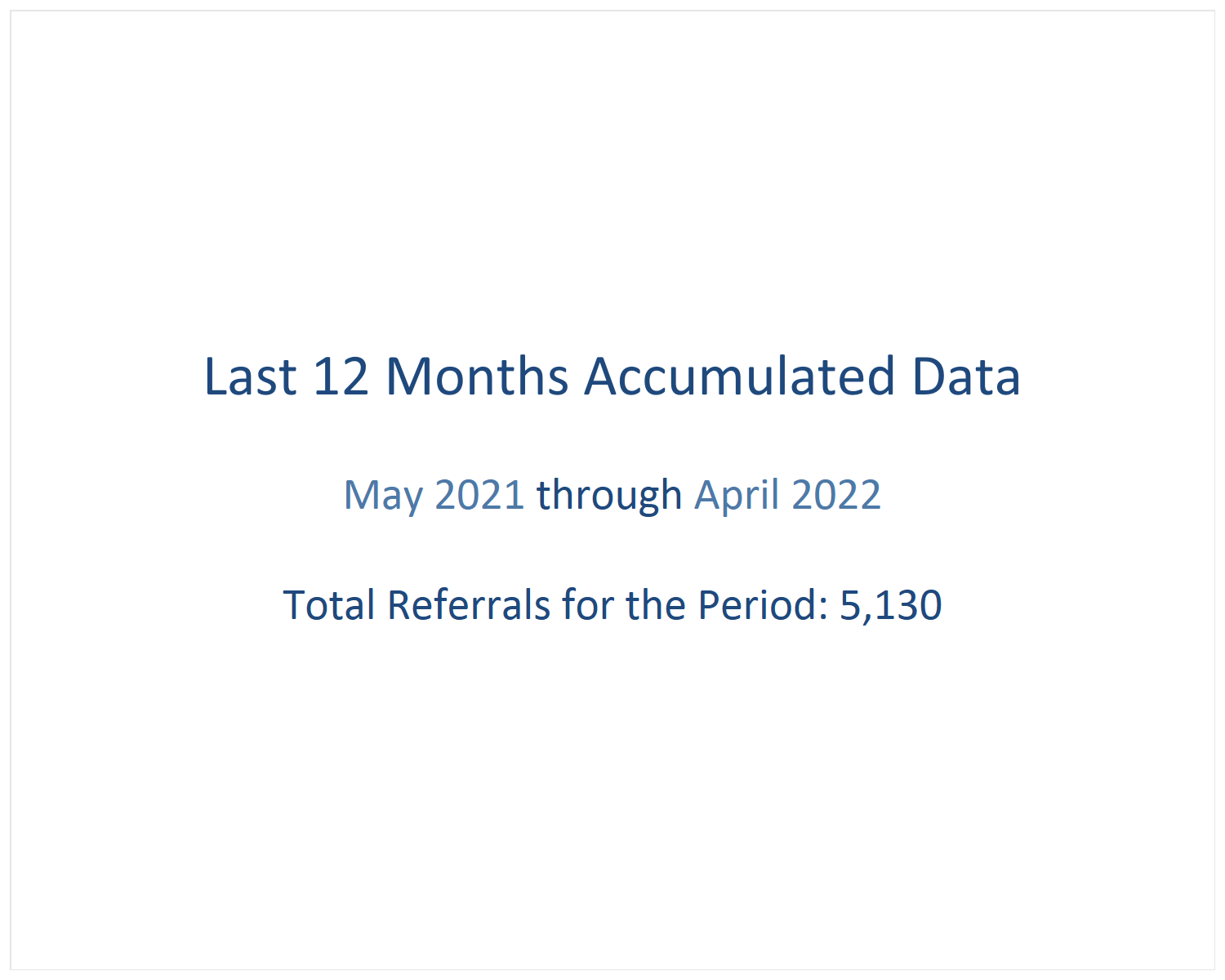 8/11/2022
16
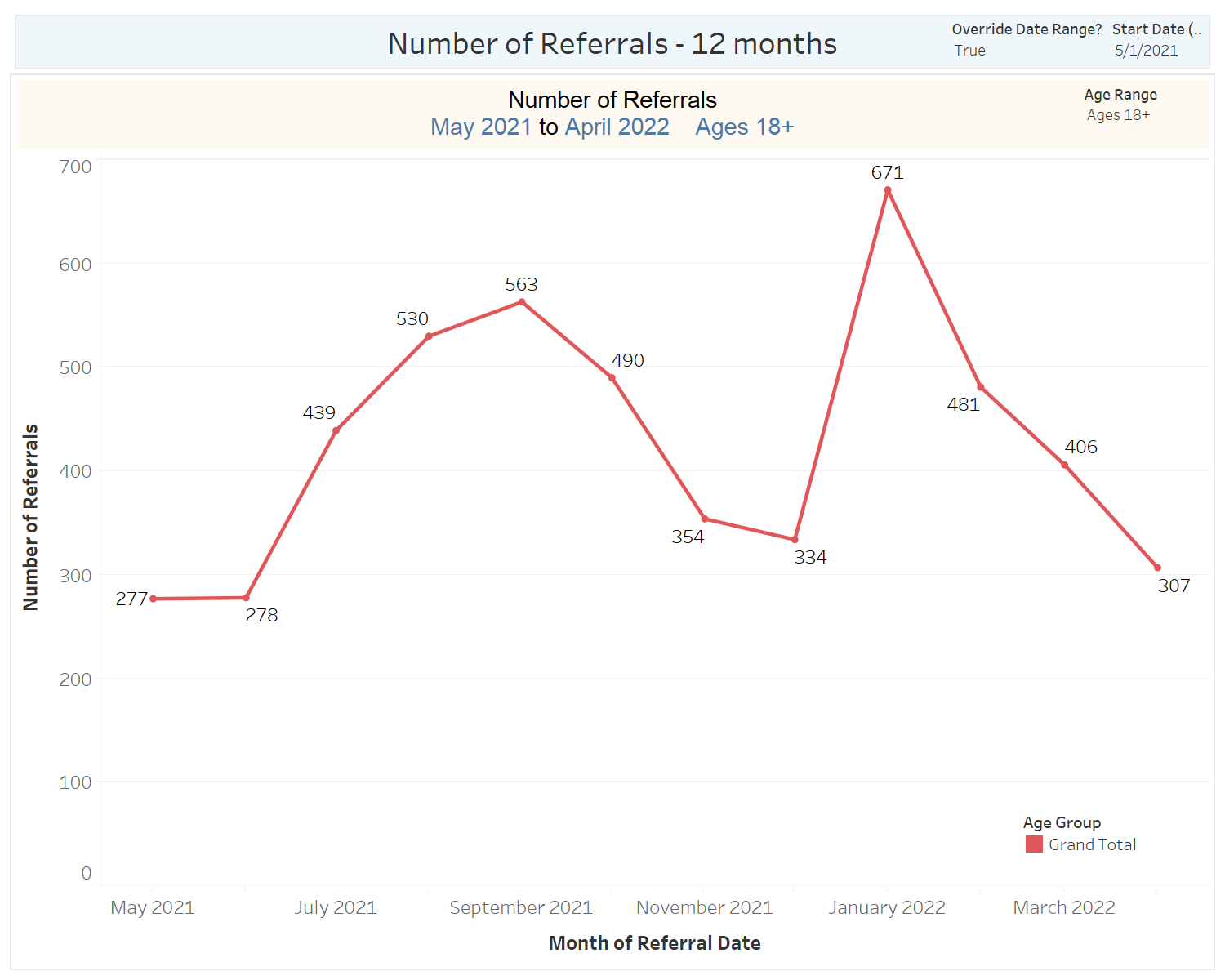 8/11/2022
17
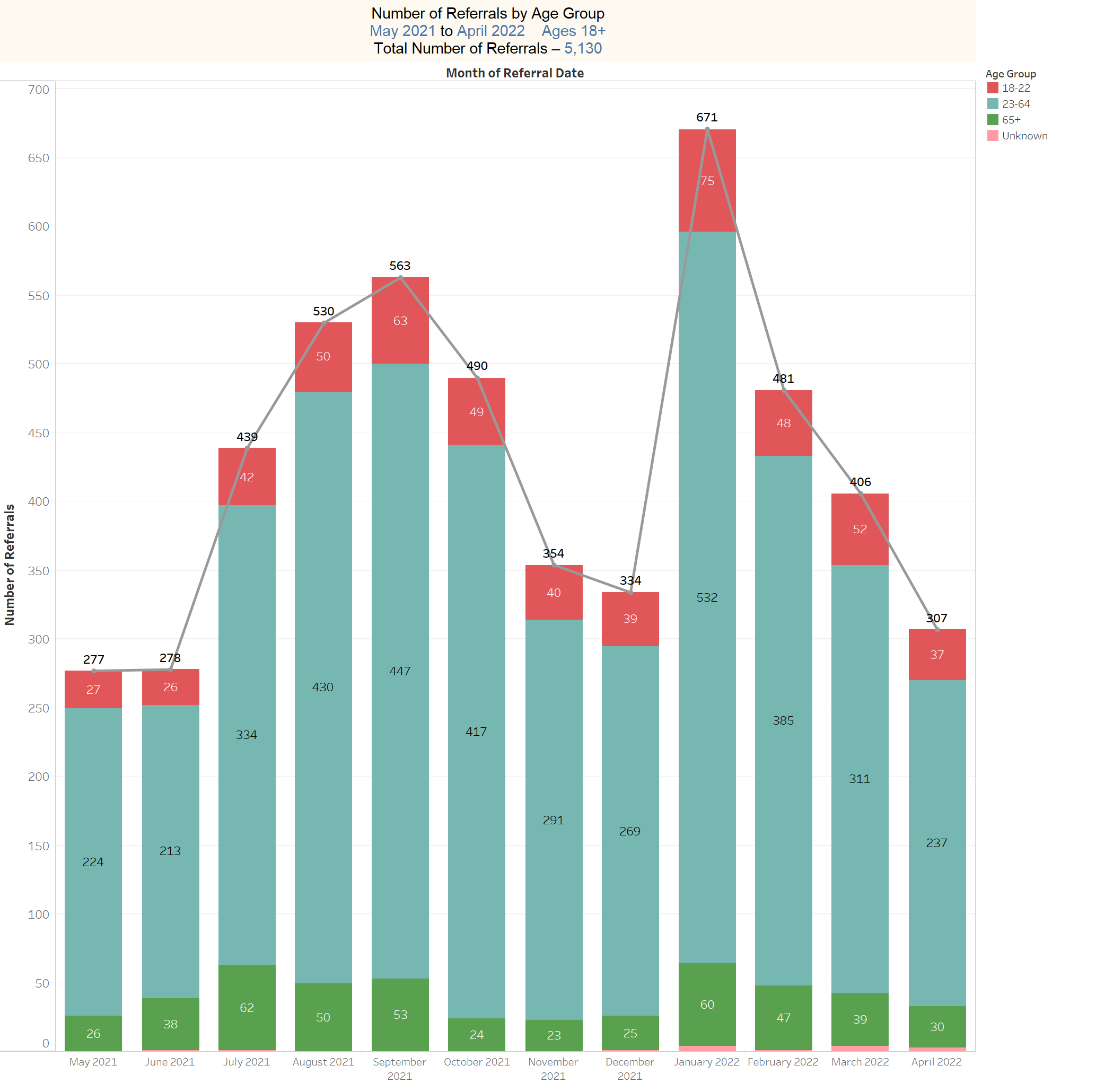 8/11/2022
18
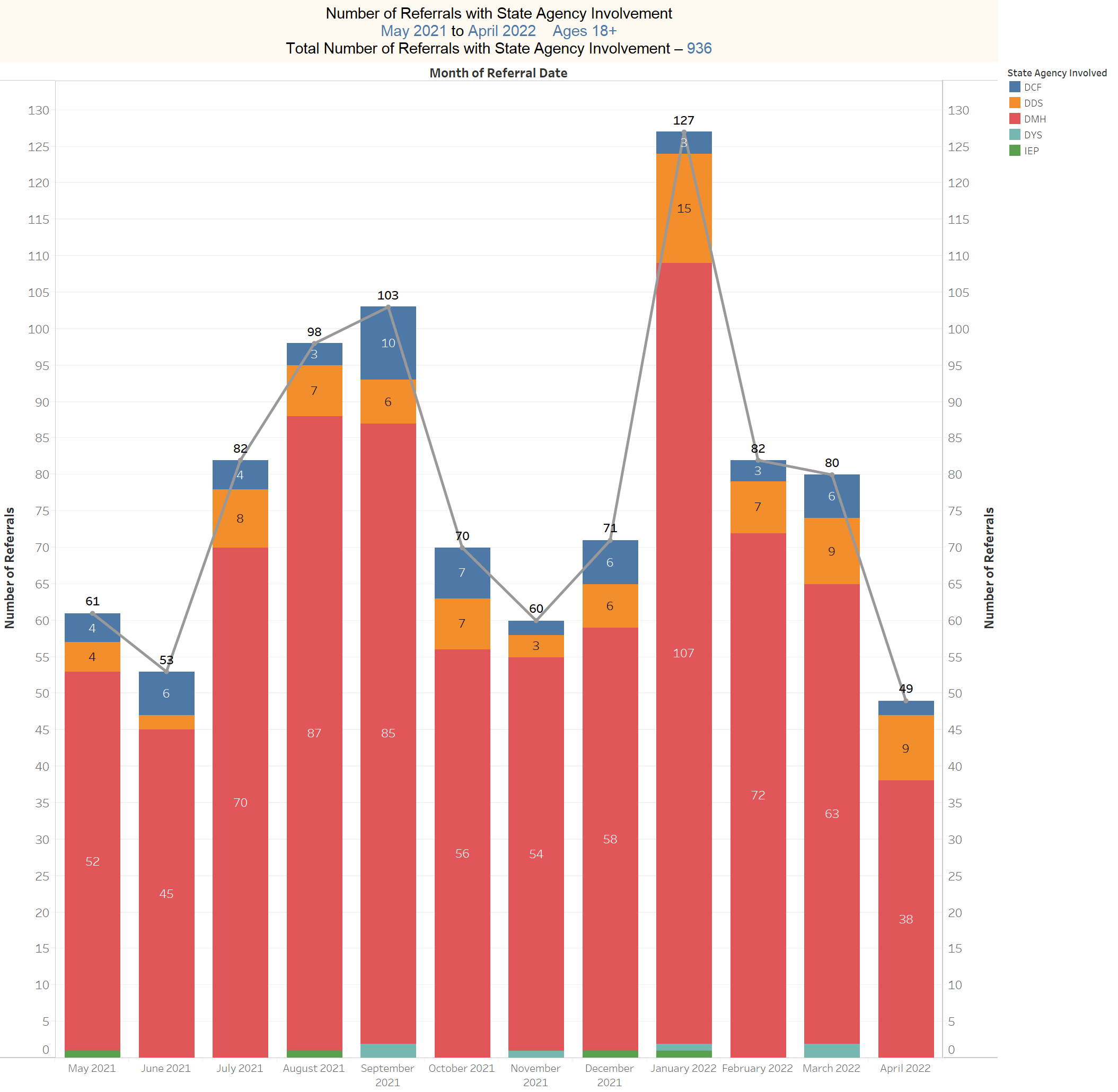 8/11/2022
19
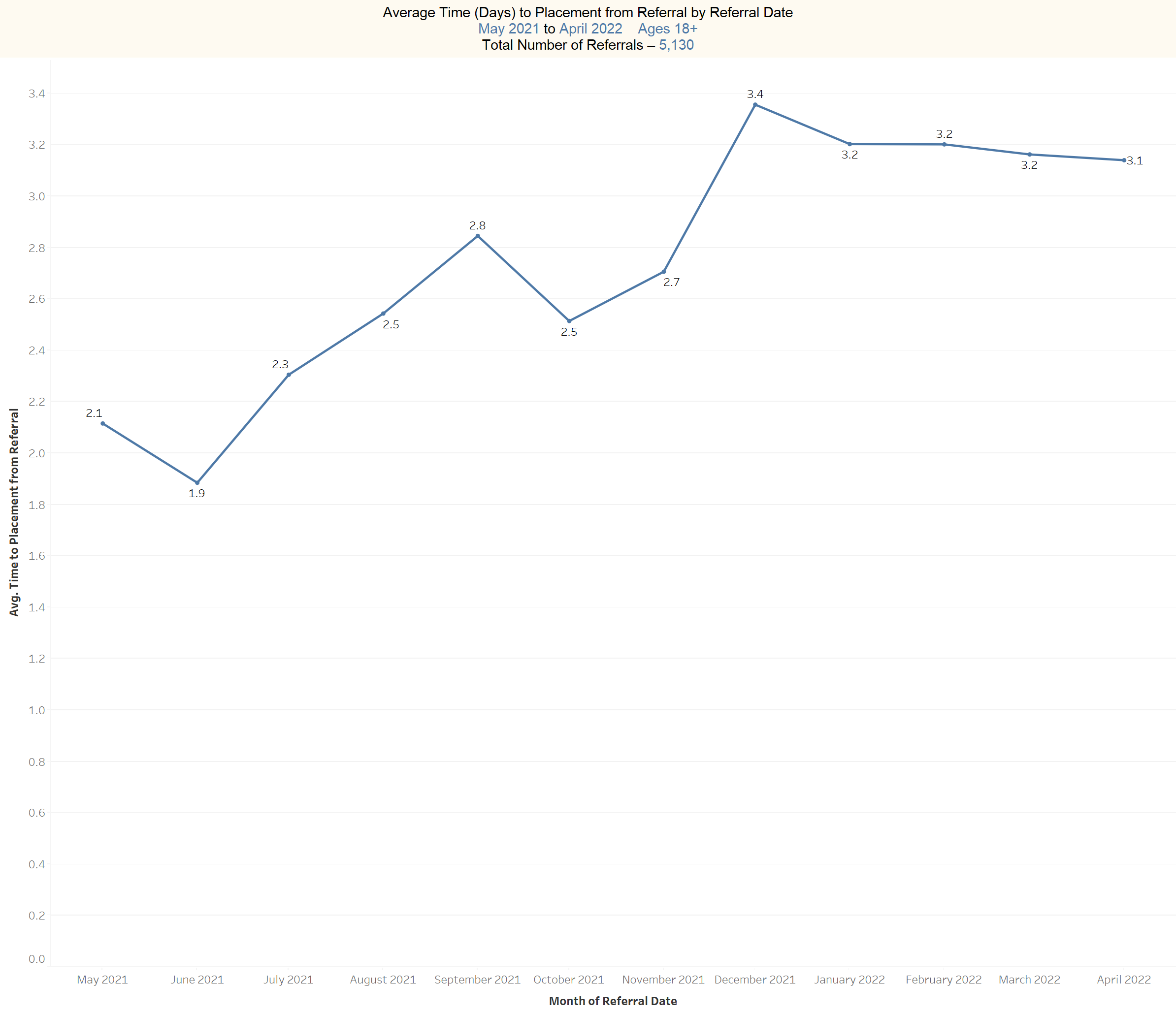 8/11/2022
20
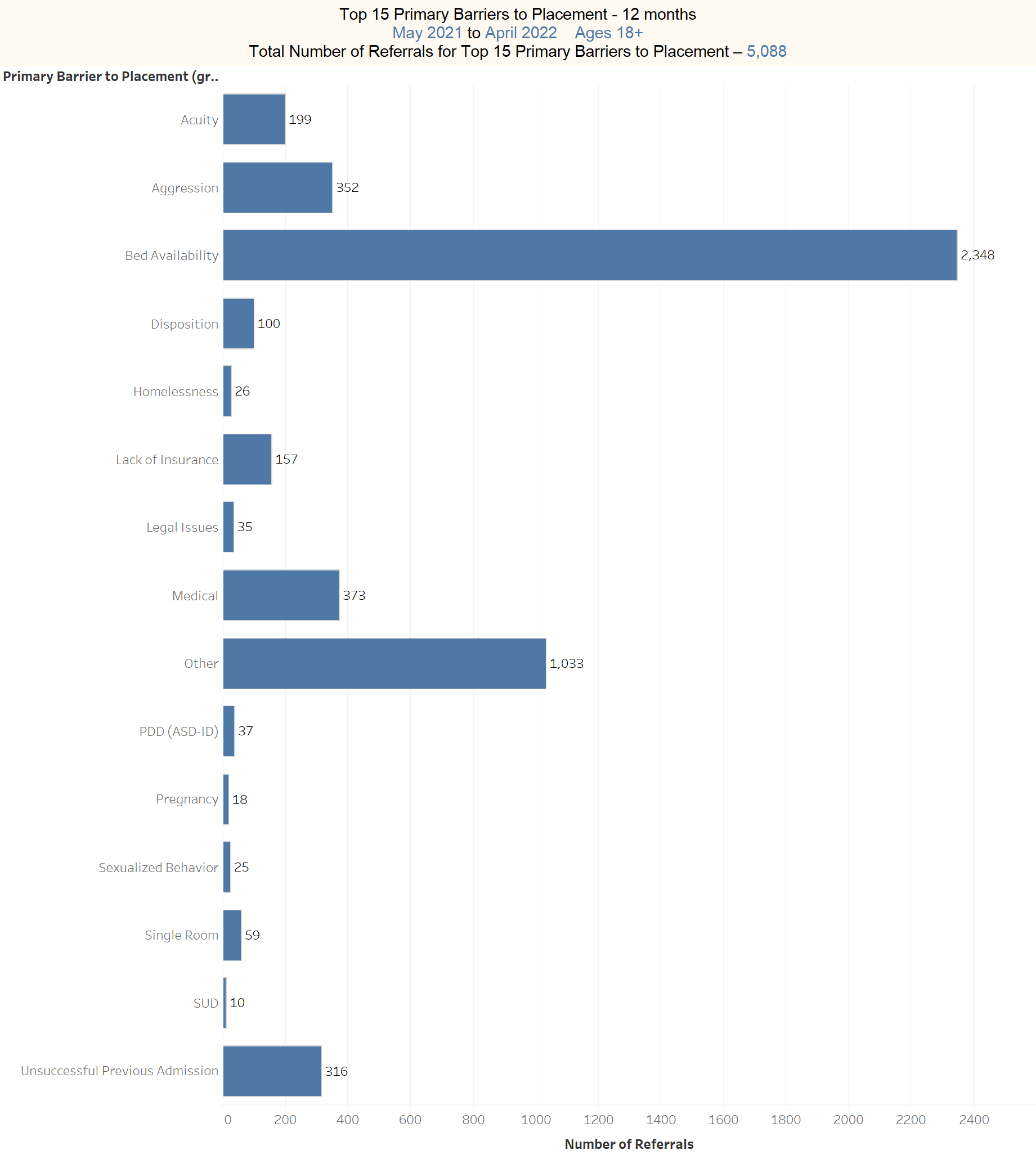 8/11/2022
21
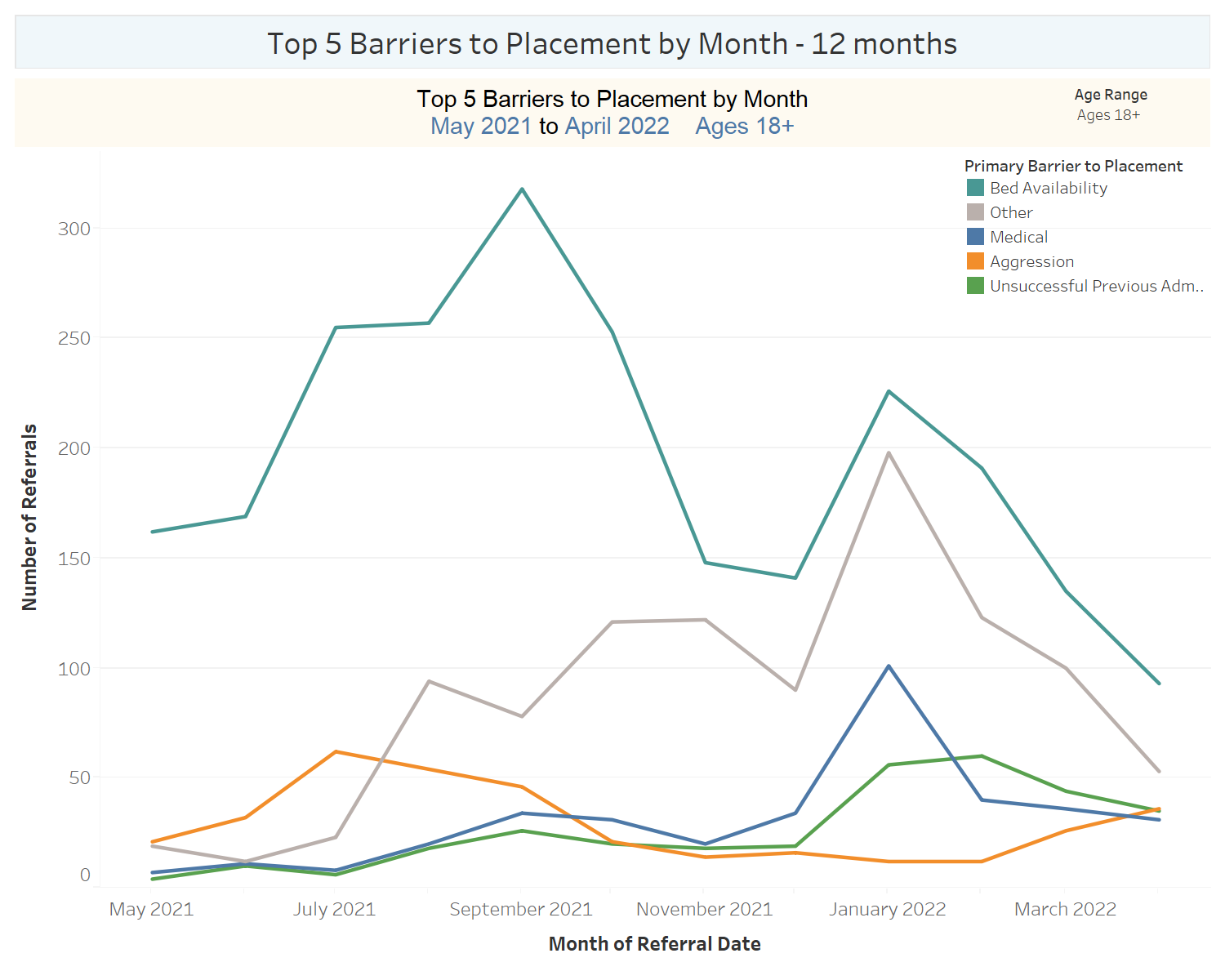 8/11/2022
22
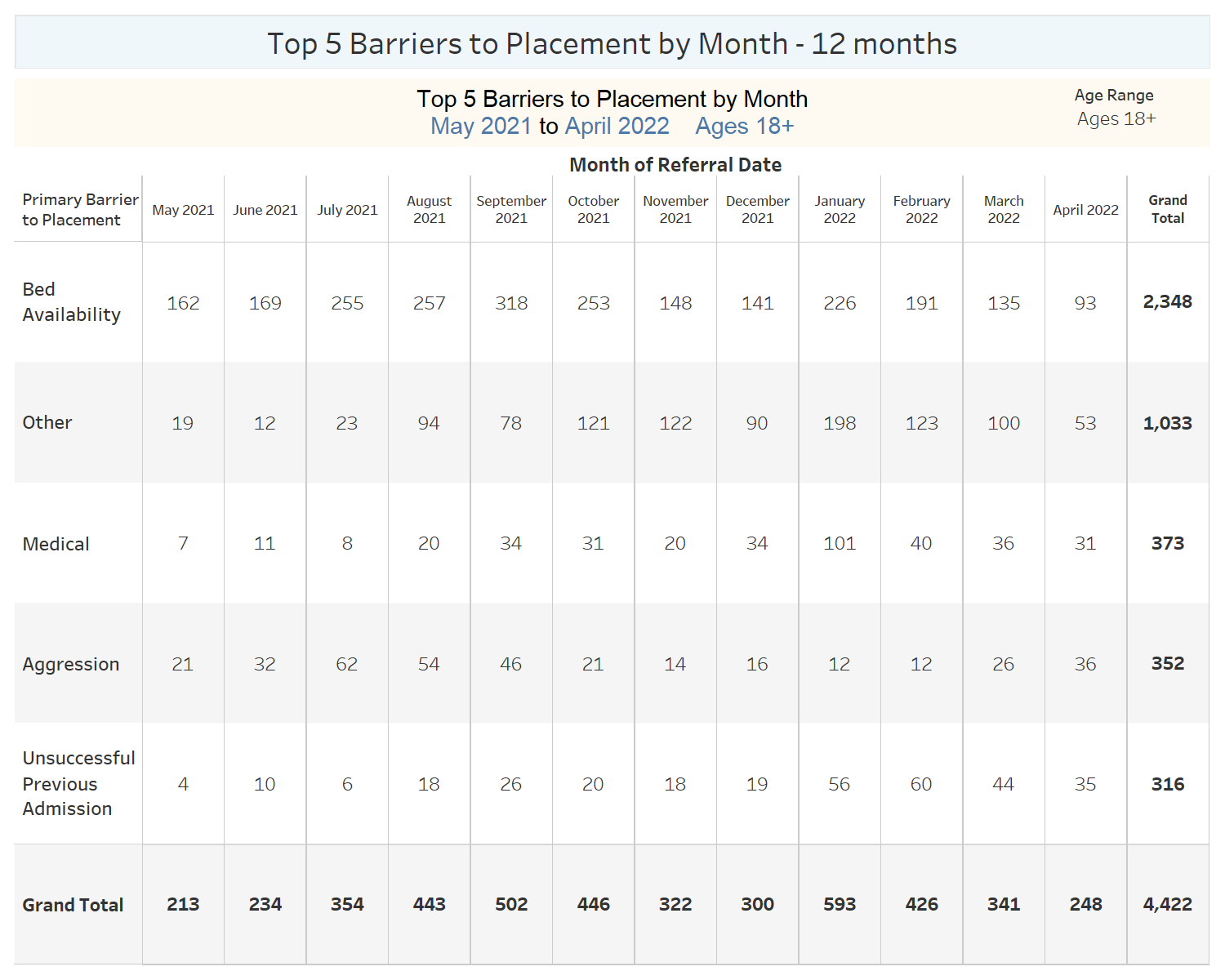 8/11/2022
23
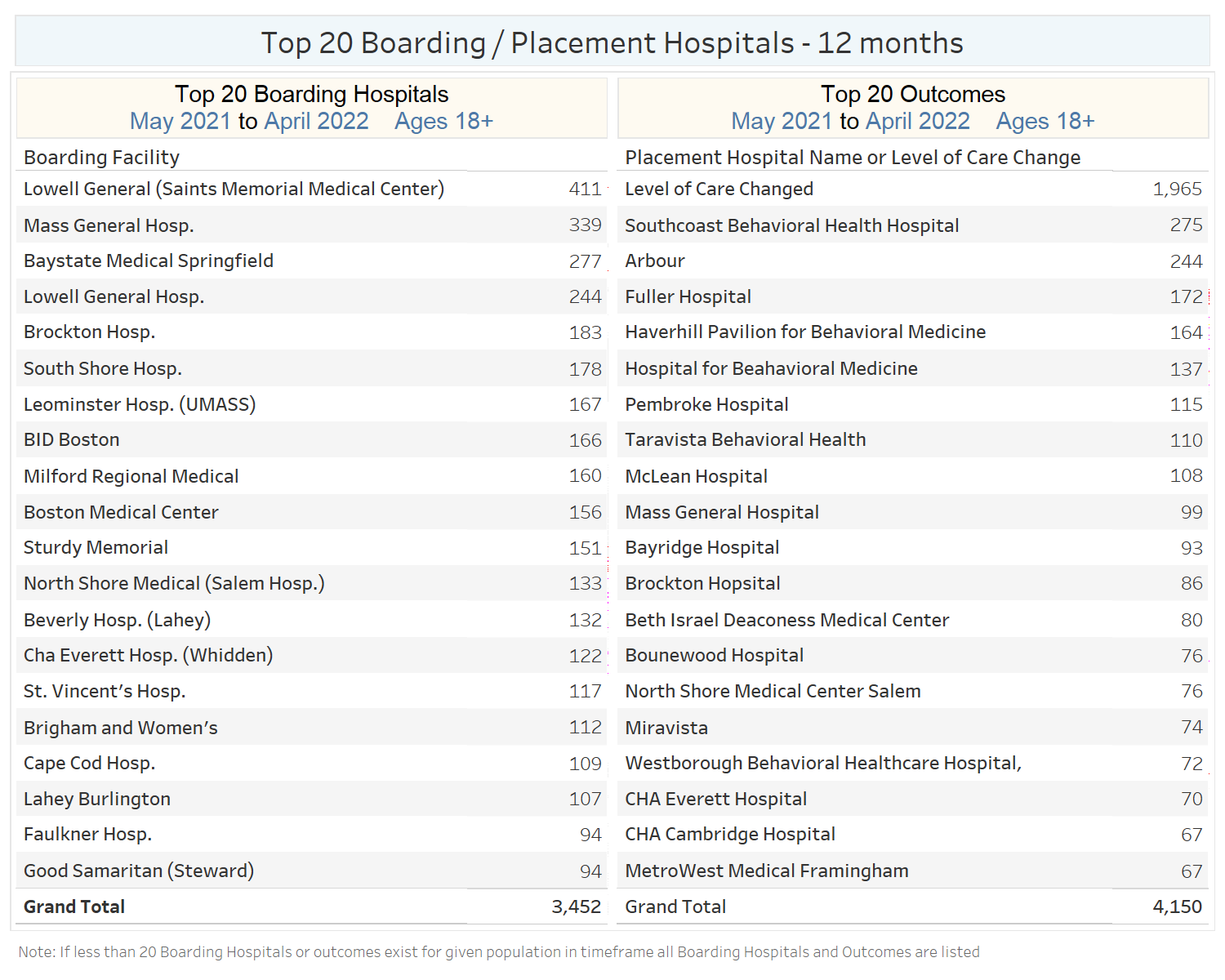 8/11/2022
24